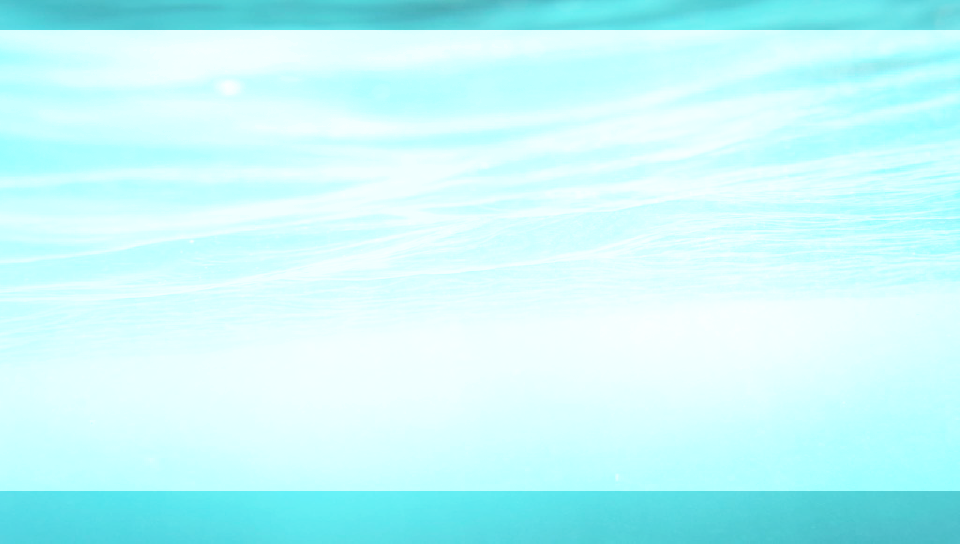 PowerPoint Timeline Fishbone Diagram Template
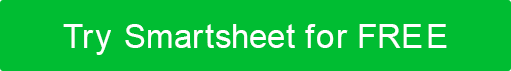 When to Use This Template: Use this timeline fishbone diagram to depict the chronological progression of projects or events. Marketing teams, for example, might use this template to trace the development of campaigns over several years. Project managers can highlight key milestones and deadlines within a project's lifecycle. The timeline can also be used for problem analysis, such as mapping out causal factors across various time points. 
  
Notable Template Features: This template offers a color-coded system for quick year-over-year comparison. The branching points provide space for detailed annotations of significant events or stages. Additionally, the design can accommodate a range of data points without compromising readability.
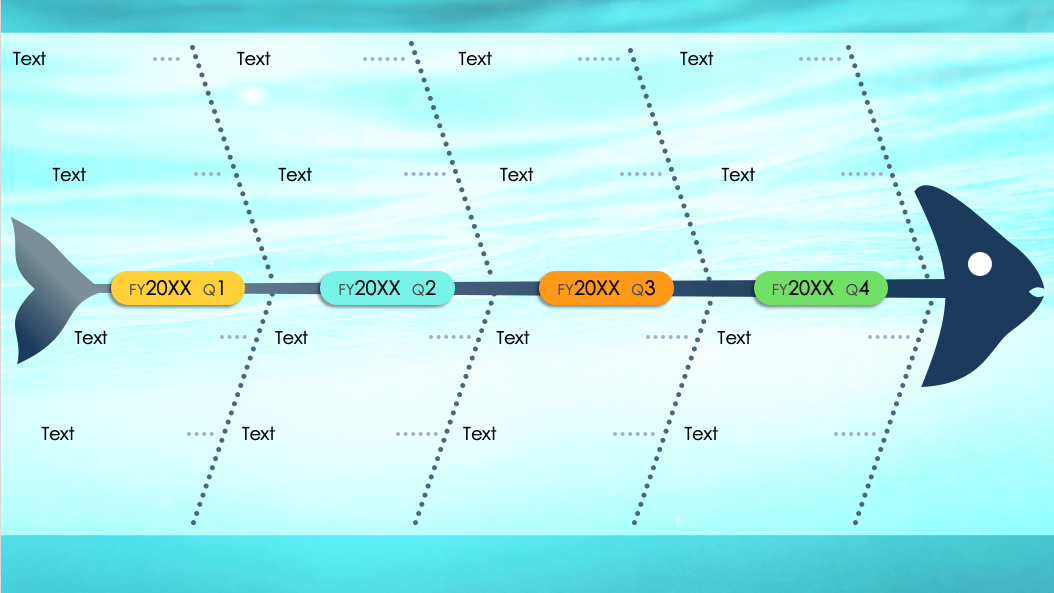 PowerPoint Timeline Fishbone Diagram Template
Text
Text
Text
Text
Text
Text
Text
Text
FY20XX  Q1
FY20XX  Q2
FY20XX  Q3
FY20XX  Q4
Text
Text
Text
Text
Text
Text
Text
Text